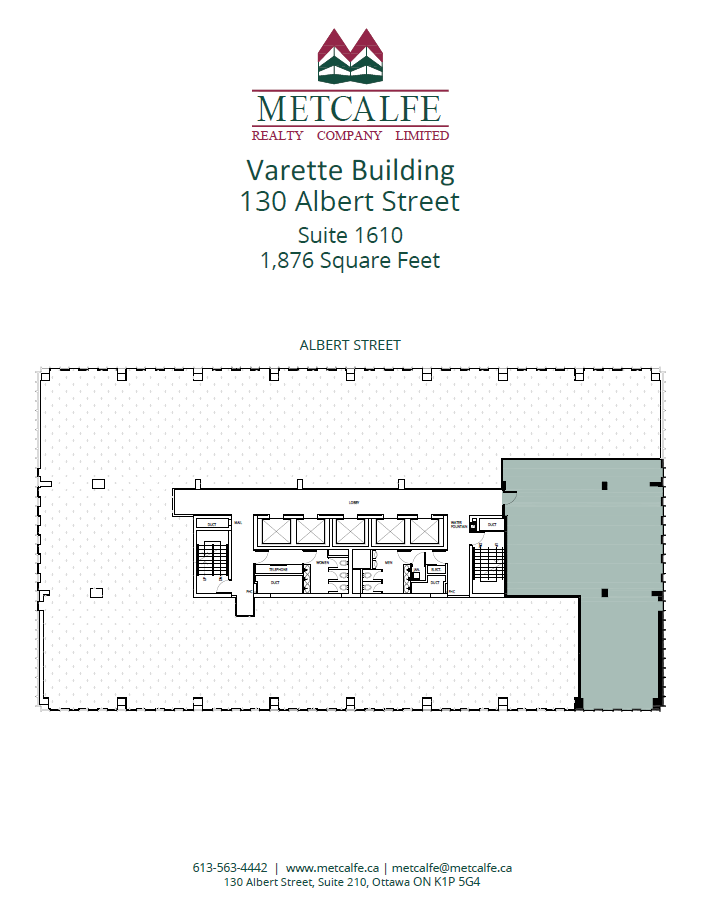 Suite1615
1,705 Square Feet